Live Demo
How to assess the communication skills of your candidates at scale
August 2021
Copyright 2020 Mercer LLC. All rights reserved.
Our Experts
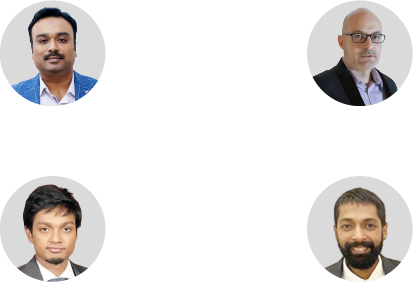 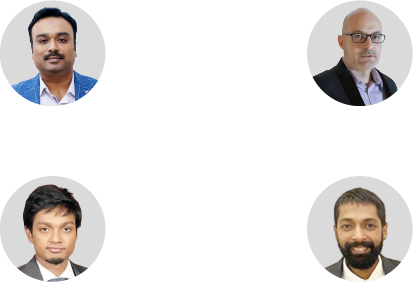 Anirban Roy
Sharad Sharma
Chief Revenue Officer, 
Mercer | Mettl
Chief Product Officer, 
Mercer | Mettl
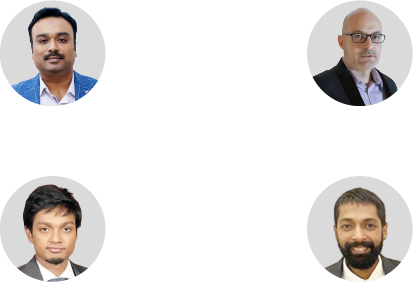 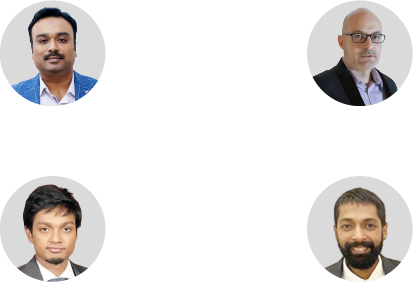 Subhro Bera
Kaustubh Bansal
VP, Psychometric Assessments Data Analytics, Mercer | Mettl
AVP, Product,
Mercer | Mettl
Key drivers of “communication” as an essential skill
Remote Work
Future of Workand Skills
Mastery required vs. Time to Skill
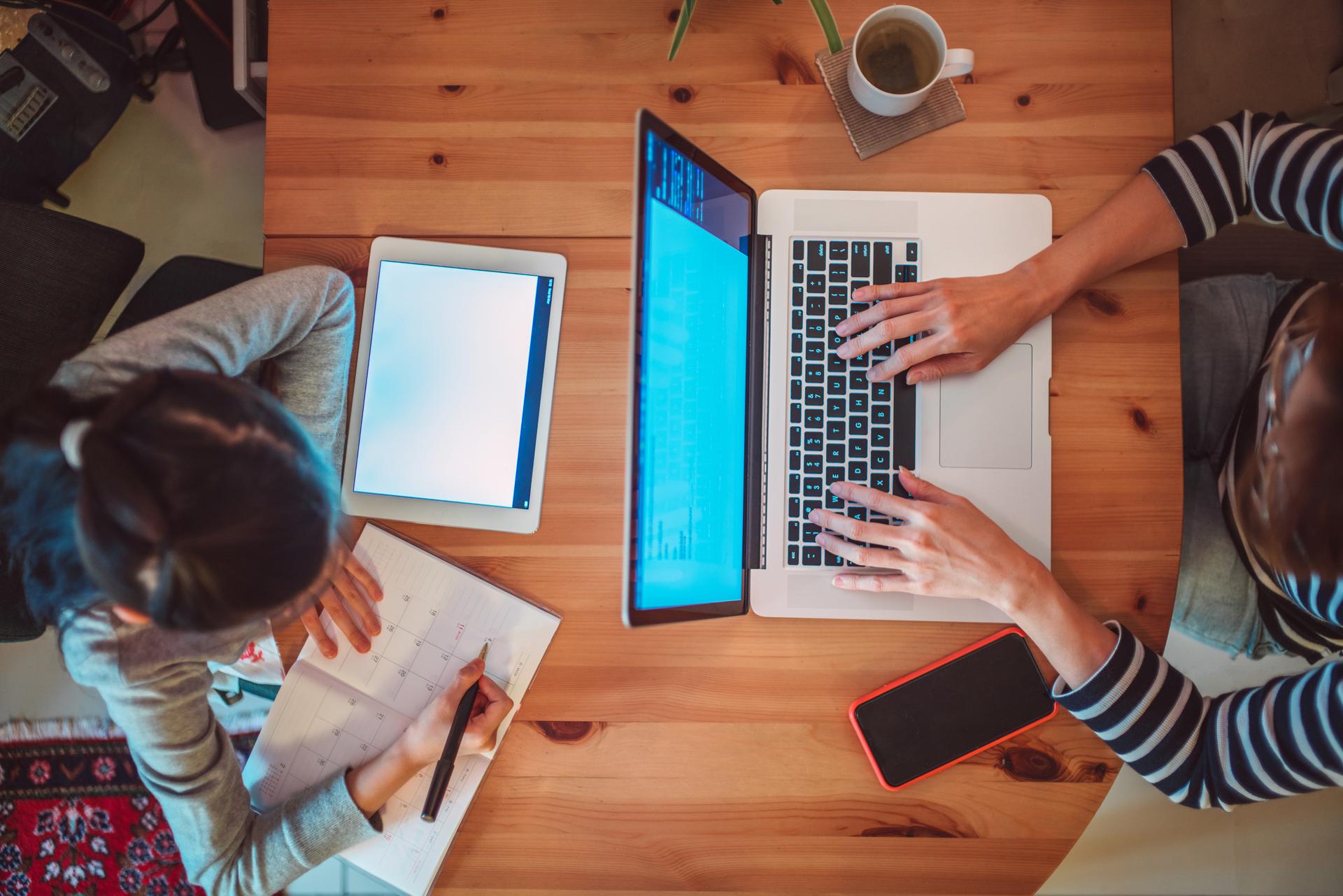 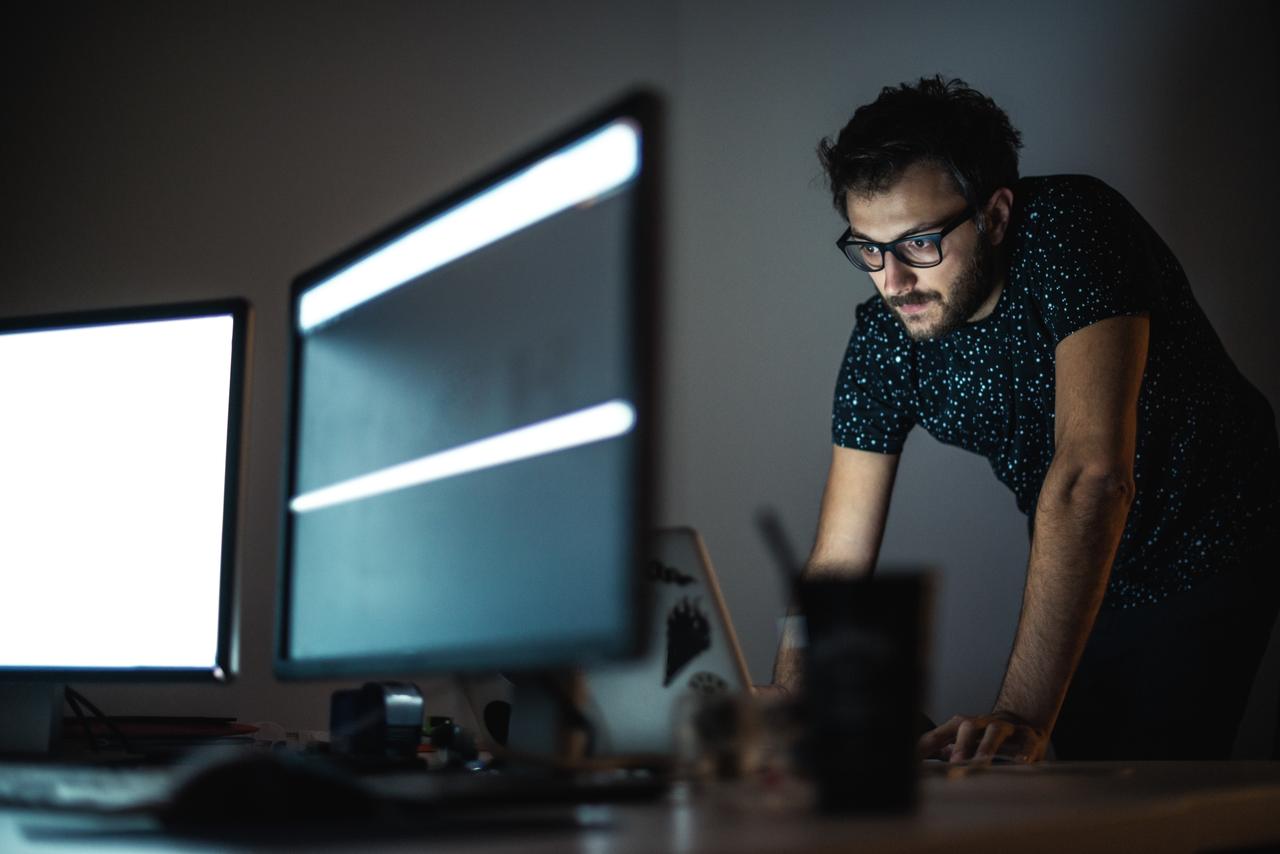 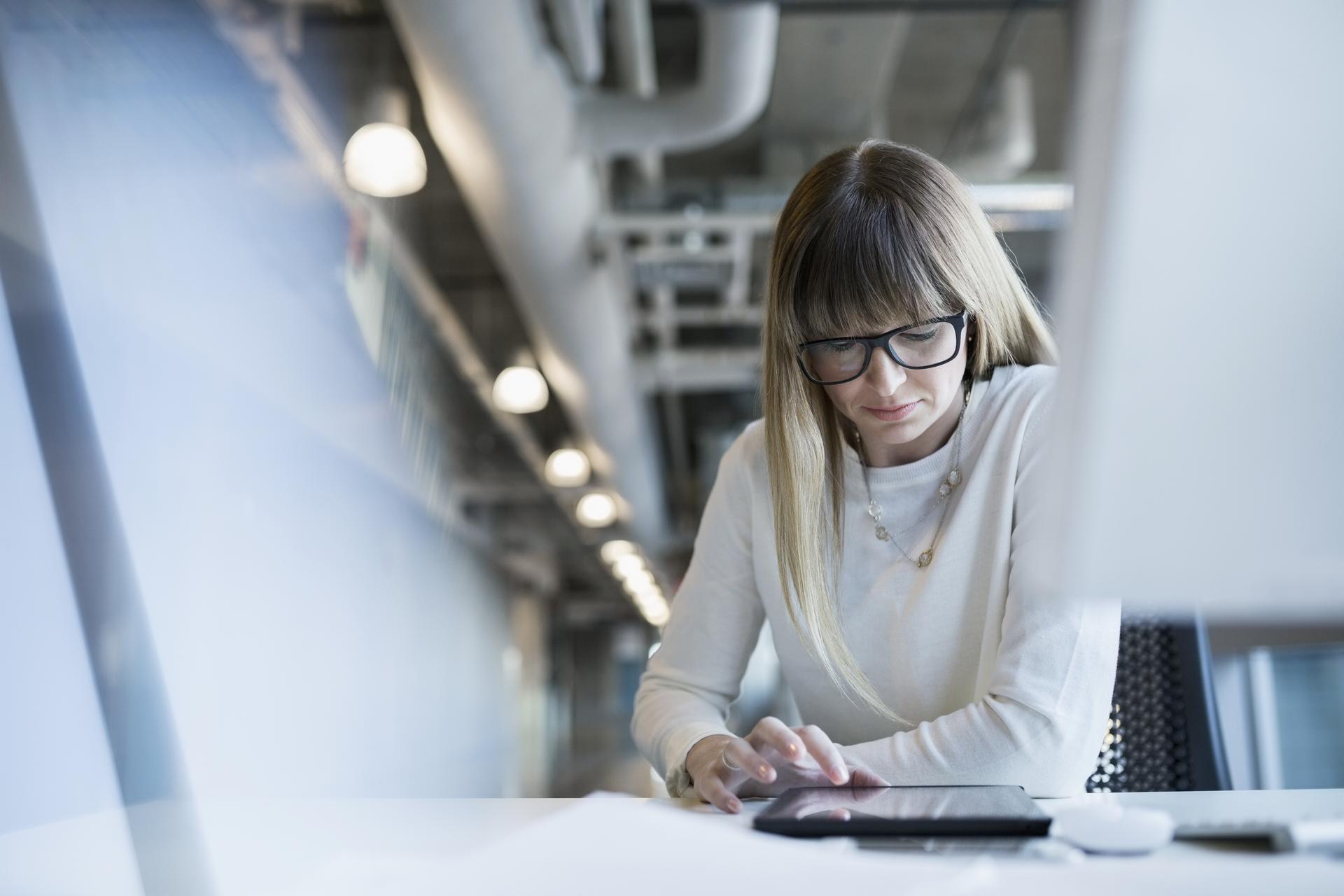 Communication – In context of future of work
Top 3 missing soft skills
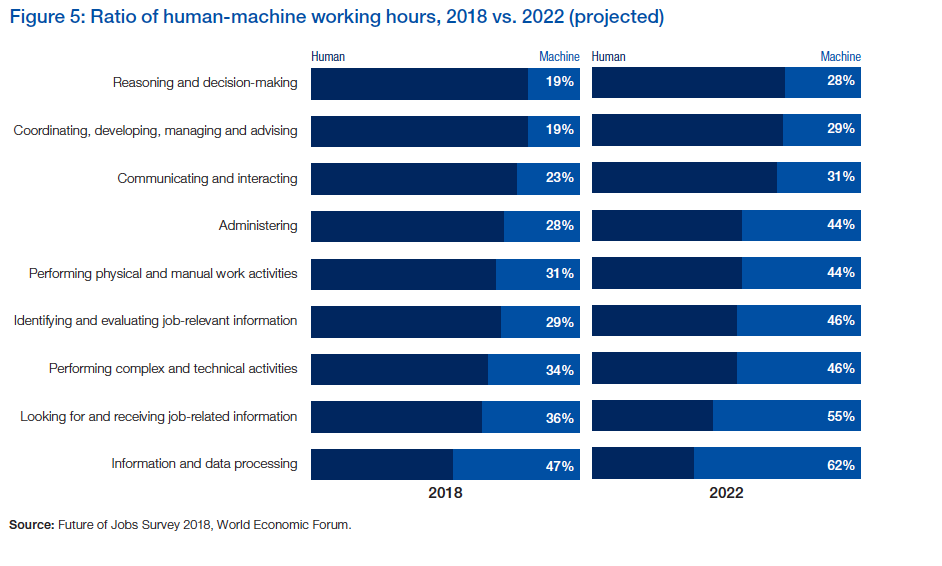 Problem solving thinking, innovation & creativity
Ability to deal with complexity and ambiguity
Ratio of Man-Machine working hours 2018 vs 2022 (projected)
Communication
Source: Future of Jobs Survey 2018, World Economic Forum
Source: SHRM – “The Global Skills Shortage”
High expected mastery but with high upskilling time
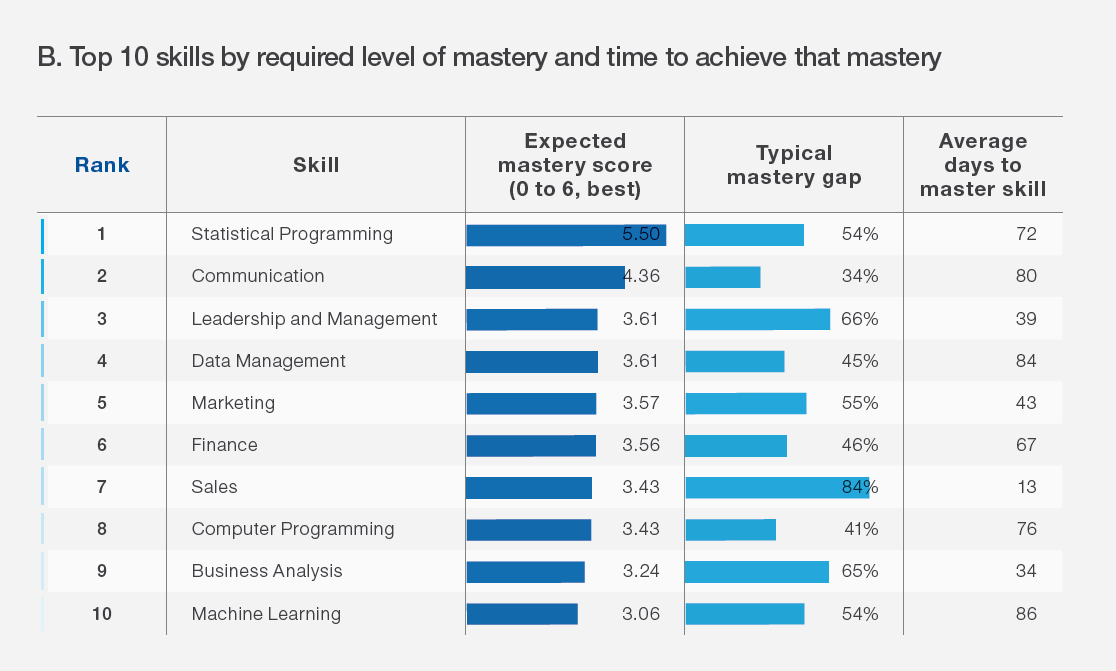 Source: Future of Jobs 2020 – World Economic Forum
Key problem statement
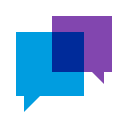 How can you effectively measure“Communication” especially at apre-hire stage?

Nuances in Communication as a Skill

Measuring different aspects of Communication

English Communication - Spoken English

Workplace communication vs. language ability

Establishing reliability and validity

Customization vs Standardization
Live Demo
Determine spoken english skills of a non-native speaker
An Auto-Graded Tool to judge the Ability of a candidate to Speak English and Understand Spoken English
Human & AI Intelligence
Actionable Reports
Powerful Technology Blended with Subject Matter Expertise
Objective & Insightful Reports Generated in Real-Time
Candidate & Recruiter Friendly
Cheat-Proof
No Administrative Challenges - Save Effort and Time
Ensure Test Integrity and 
Make Process Auditable
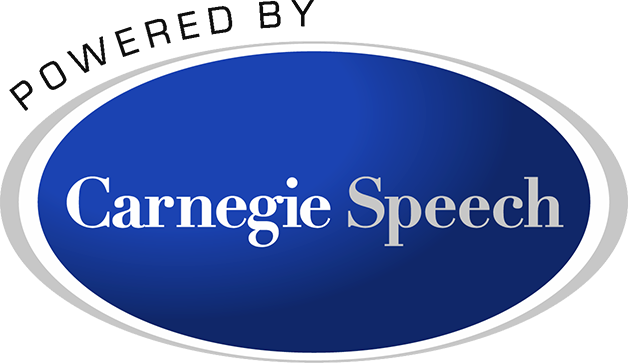 Reliable multi-layered technology
Patented technology
CarnegieSpeech’s patented Pinpointing Technology and Speech Recognition Engine is combined with proprietary voice analytics
2 key dimensions
Linguistic

Identify exactly what was correct and incorrect in the candidate’s speech
Flexible engine
Para-Linguistic

Measure Quality & Clarity of candidate’s speech
Accommodates each user’s native language and nuances like - gender, cultural context and geography
SpeechX - Assessment
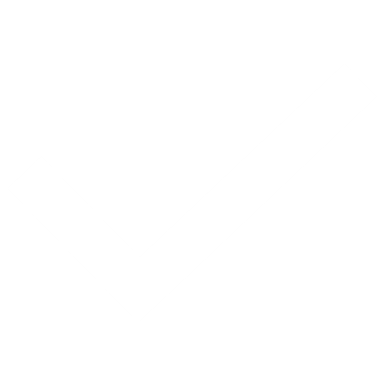 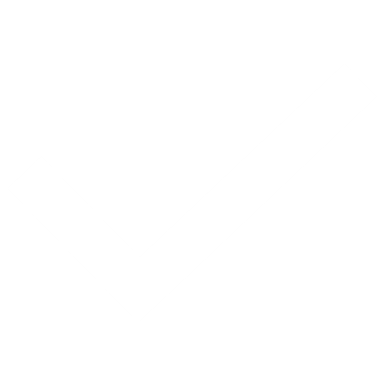 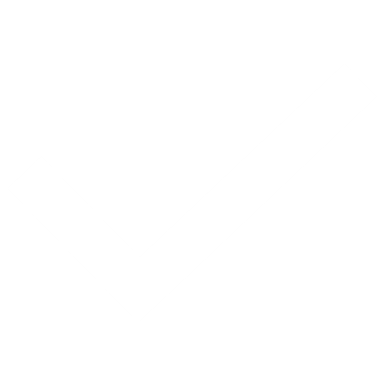 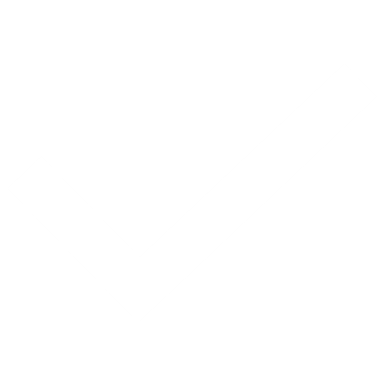 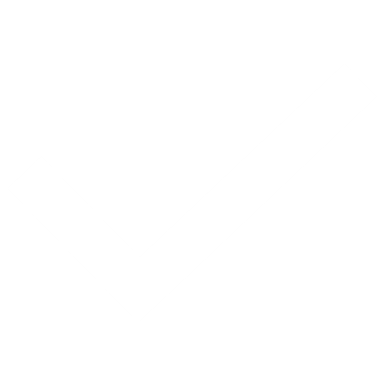 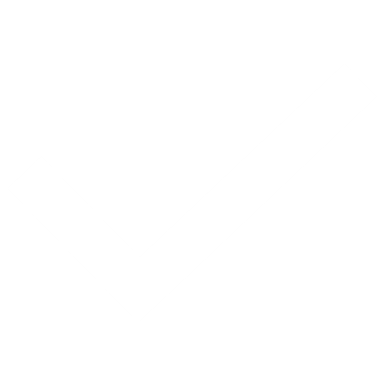 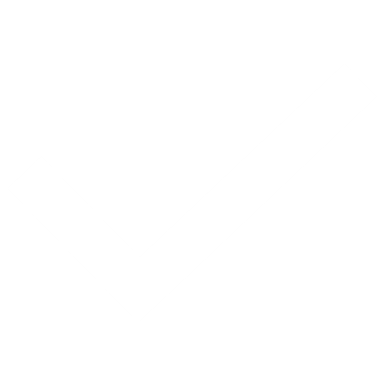 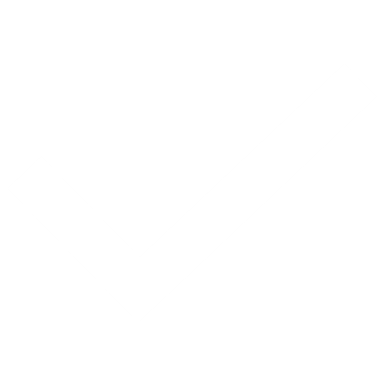 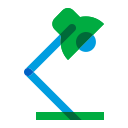 Content
SME Authored
Based on CEFR guidelines
Average Test Duration ~30 Minutes
Content and Grading Methodology aligned to needs & best practices

Insights captured from multiple industry practitioner, VNA trainers and SME’s
Multiple Question Types 

Read/ Listen and Repeat, Free Speech, MCQ , FIB etc.
Scoring parameters
Overall SpeechX Score and 4 Sub-Scores

Pronunciation*
Fluency
Grammar*
Listening Comprehension
CEFR Ratings available
Key evaluation parameters
Check for 8+ High ImpactNon-trainable sounds – e.g. Consonant Swap, Vowel swaps e.g. (sheet – seat), (this – dis), apologize (z-j)
Pronunciation
Check for High Impact (e.g. SVA) and Low Impact (Prepositions etc) Grammatical errors
Grammar
Fluency
Listening
Measured across 10+ dimensions – Speaking Rate, Pausing etc.
“Story” based questions 
Check for Fact based and inference-based understanding
Product builds in the nuances of VNA trainer evaluation
Anti-cheating measures
CandidateAuthentication
Proctoring
AI flags
Reports with Candidate and Screen Snapshots
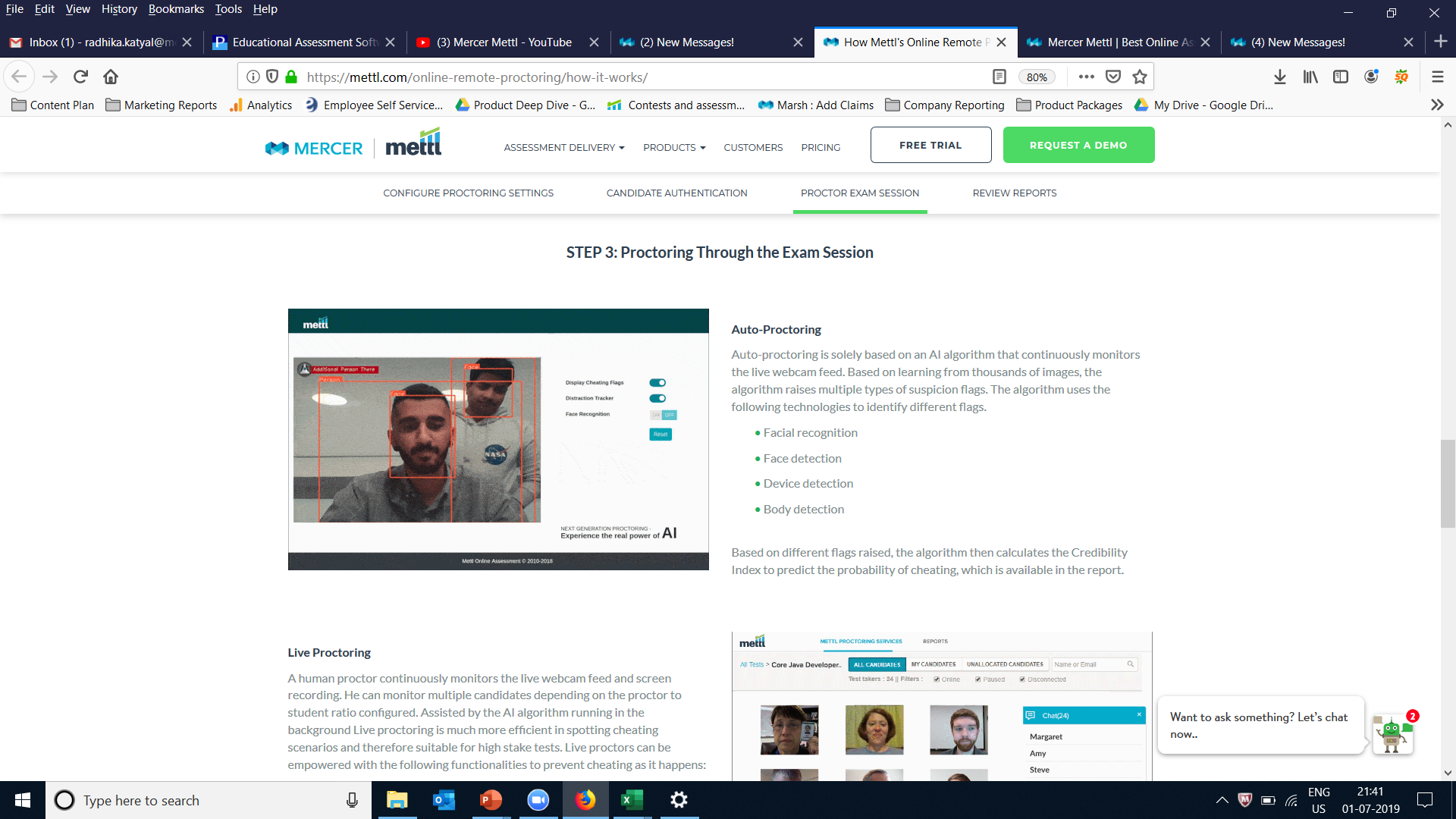 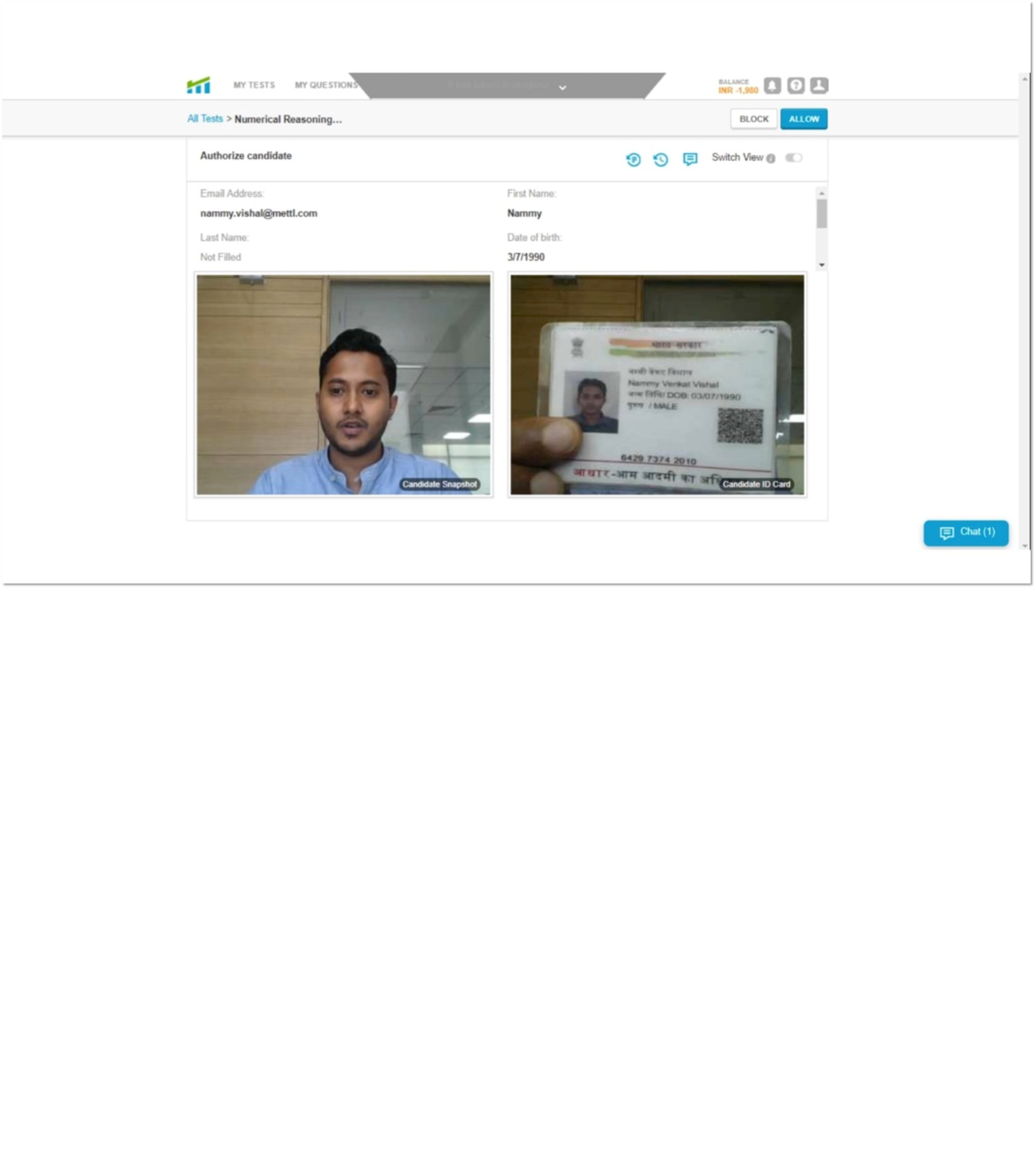 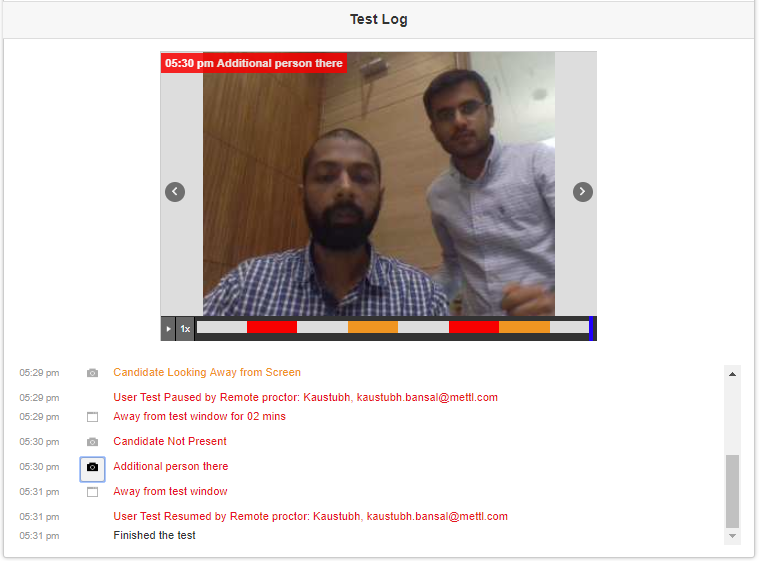 Customizable registration fields

Test-taker image taken

ID image Taken
Facial detection

Device detection

Body detection
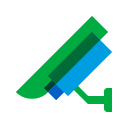 Video Feed
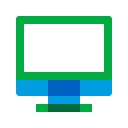 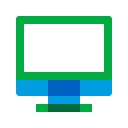 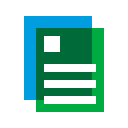 Violations
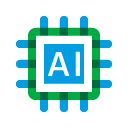 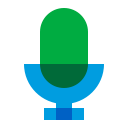 Audio Feed
Credibility Index
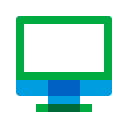 Screen Feed
Student’s report with Credibility Index
Online assessment
AI-based proctoring
Speech X – Key differentiators
Evaluation methodology
Incorporates CEFR guidelines

Checking for High-Impact errors  which make a candidate non-trainable
Reliable technology
Patented & Accurate Speech Technology from Carnegie Speech

Subject Matter Expertise blended with AI Technology
Anti-cheating measures
Auto-generated Cheating flags using AI Proctoring Technology

Image & Audio Capture ensures Process Auditability